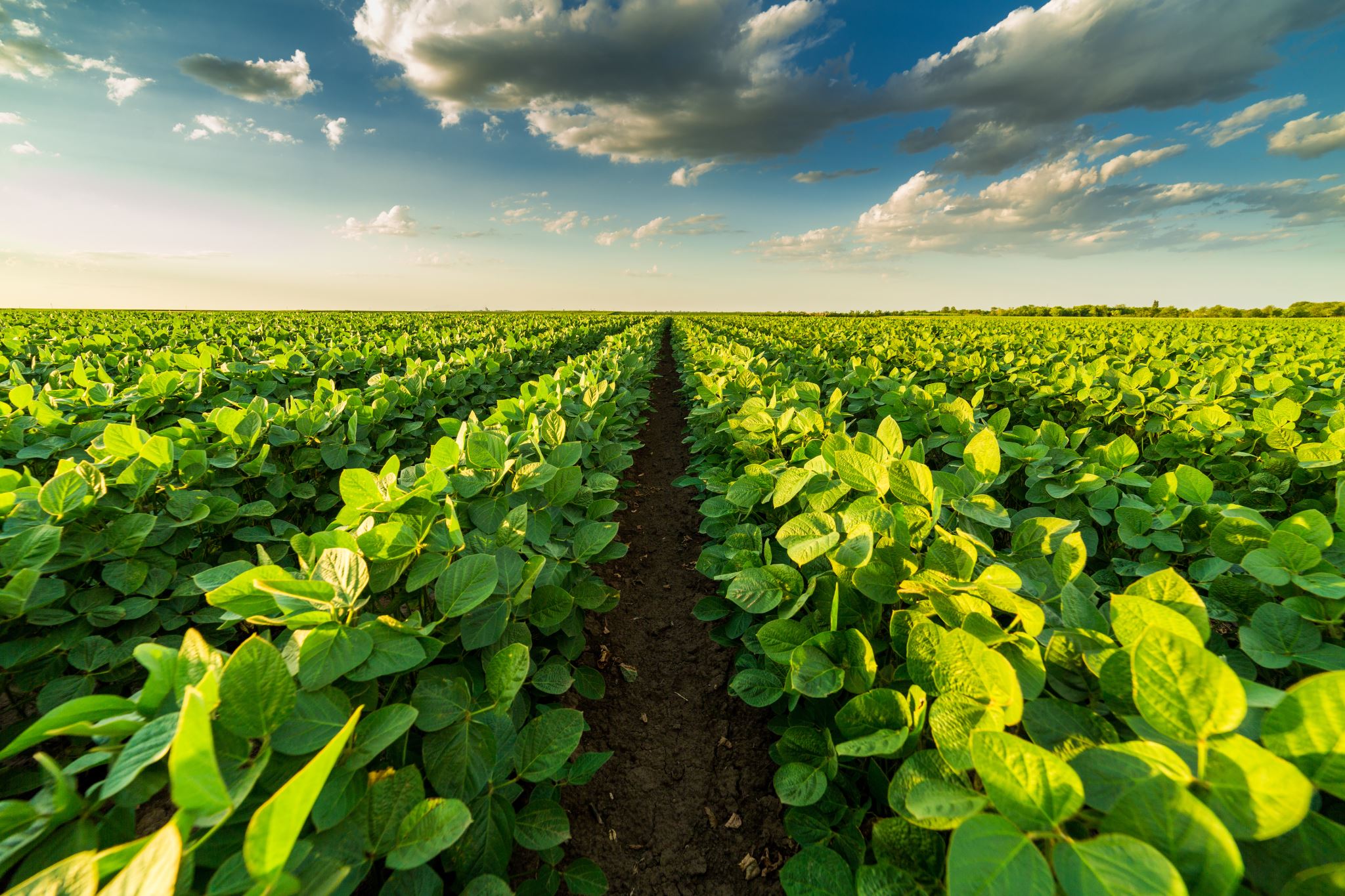 HYDROHUMAThumínový koncentrát z čiernej rašeliny
www.belhnojiva.sk
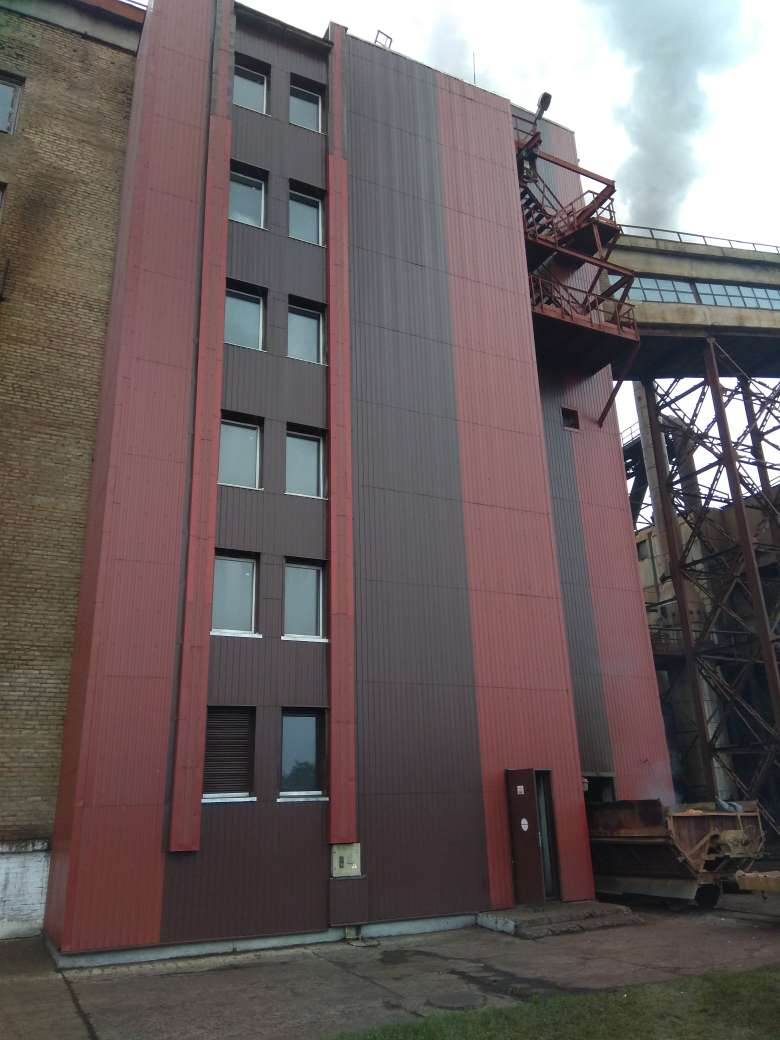 Vývojár: Národná akadémia vied Bieloruska
Výrobca: BELNEFTESORB (Bielorusko) 
www.belneftesorb.by
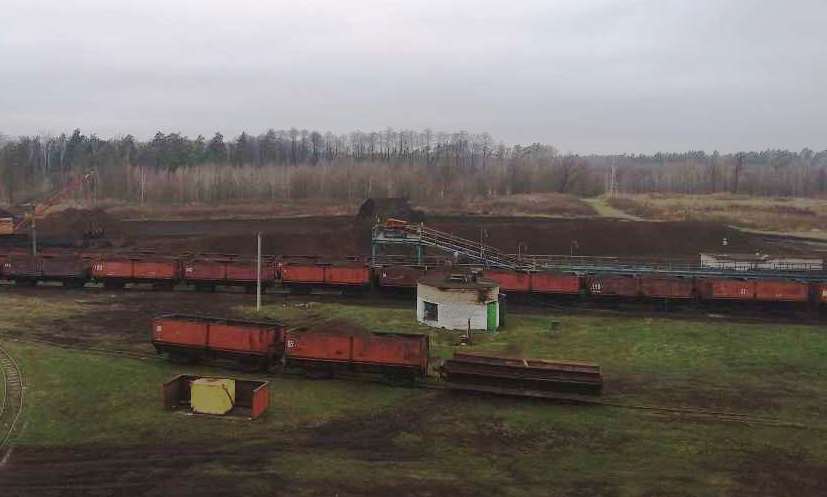 Bielorusko je krajina s najväčšou zásobou rašeliny na svete v prepočte na obyvateľa z dôvodu veľkého množstva jazier, riek, močiarov.

Spoločnosť Belneftesorb sa nachádza na území jedného z najznámejších rašelinovobriketných závodov Žitkoviči a má možnosť pre svoje výrobky používať najkvalitnejšiu nížinnú rašelinu. Preto výrobky spoločnosti sú známe ako koncentráty s vysokým obsahom organických látok a prírodných stopových prvkov.
Zloženie:
Organické latky do 100 gr/L:
humínová kyselina 60%
fulvová kyselina 8-10%
iné humínové latky 9-10%
aminokyseliny a biogenné amíny 2-3%
nizkomolekulové organické kyseliny a
fenylkarboxylové kyseliny do 2%
pektiny, melanoidiny 
+ prírodné mikro a makroelementy
Vlastnosti:
bezpečný pre ľudí, zvieratá, včely a mikroflóru pôdy
zvyšuje klíčenie osiva
posilňuje koreňový systém
zvyšuje imunitu rastlín
znižuje chorobnosť
zvyšuje úrodu o 12-18%
zvyšuje odolnosť rastlín voči nepriaznivým podmienkam
zlepšuje kvalitu konečnej produkcie (obsah cukru, škrobu, vitamínu C...)
znižuje hladinu dusičnanov v zelenine o 40-50%
Výhody používania:
odporúča sa používať v cisternových zmesiach s inými prípravkami
možnosť znížiť objem vnášaných hnojív o 15-20%
zaručuje ekologický čistú produkciu
zlepšuje kvalitu pôdy vďaka aktivizácie pôdnej mikroflóry
zvýšená zimná odolnosť rastlín vďaka hromadeniu väčšieho množstva cukrov,  hlbšieho umiestnenia kultivačného uzla v ozimných plodinách
 
cenová dostupnosť
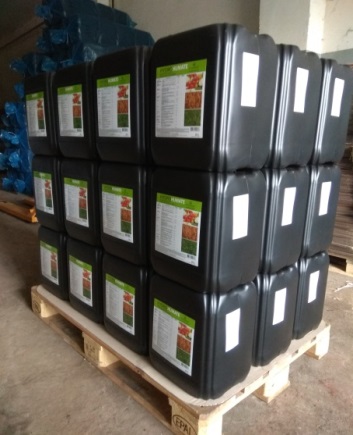 Priemerná spotreba prípravku:
Ošetrenie osiva 0,2-0,5L/t
Aplikácia na list 0,5-1L : 100L vody / ha
Aktivácia pôdy 3-4L/ha

Balenia: 1L, 5L, 20L, 1000L
V roku 2014 prípravok bol zaradený do medzinárodného programu «Tandem 12/21» v Nemecku, zameraného na zvýšenie produktivity a obnovu úrodnosti pôdy. Od roku 2012 v programe sa zúčastnilo 170 polí a vyše 30 poľnohospodárskych podnikov z nemeckých regiónov. www.darostim.de  
V roku 2019 v Nemecku bol prijatý zákon o povinnosti znižovania noriem vnášaných dusíkatých hnojív. 
HYDROHUMAT v SR je zaregistrovaný ako hnojivo pre ekologické poľnohospodárstvo.
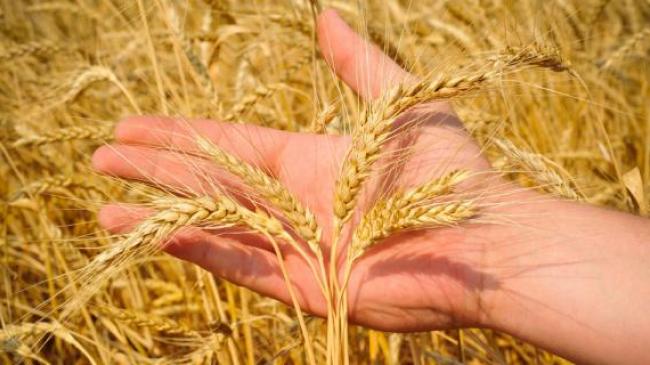 Hydrohumat. Obilniny (ozimná pšenica odroda Avgustina), 2019, Bielorusko
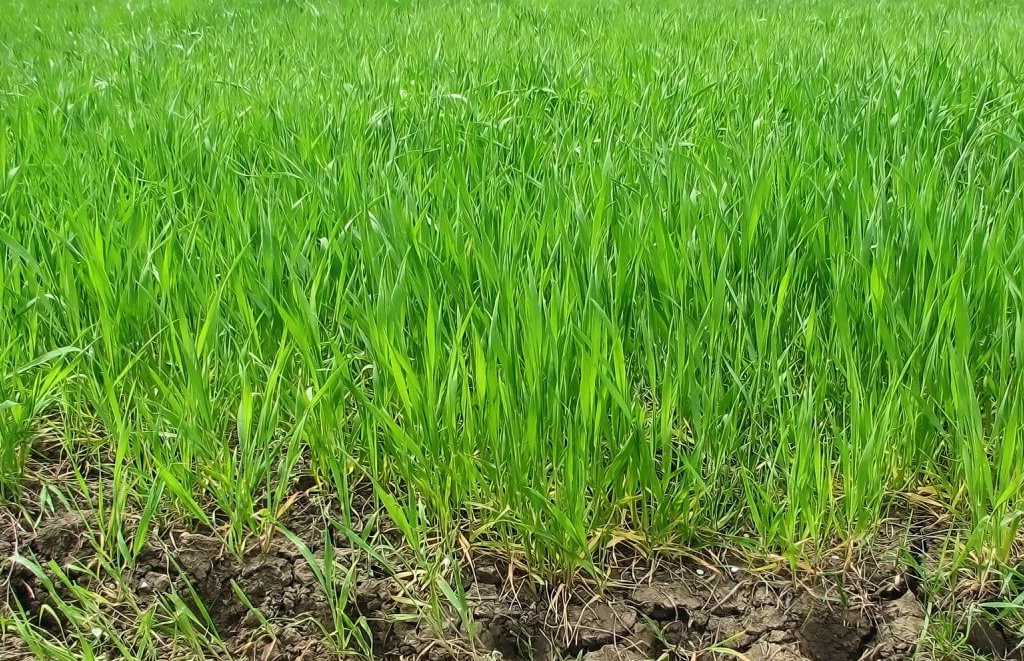 Hydrohumat. Obilniny (jarná pšenica odroda Ľubava), 2019, Bielorusko
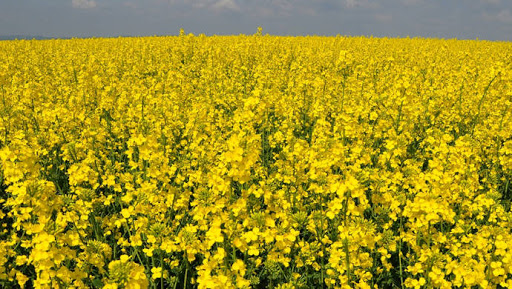 Hydrohumat. Repka ozimná(odroda Lider), 2010, Bielorusko
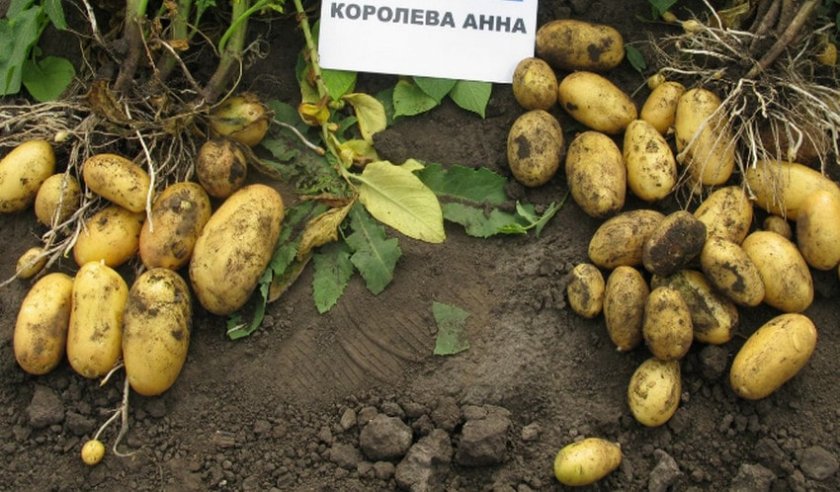 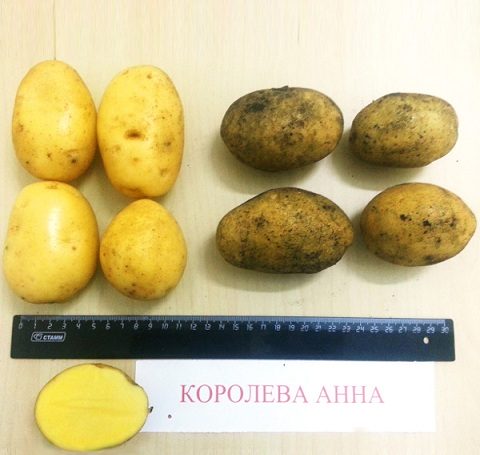 Hydrohumat. Zemiaky stredneskoré  (odroda Королева Анна), 2019, Bielorusko
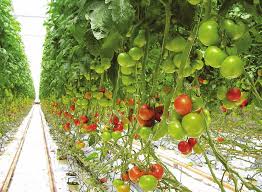 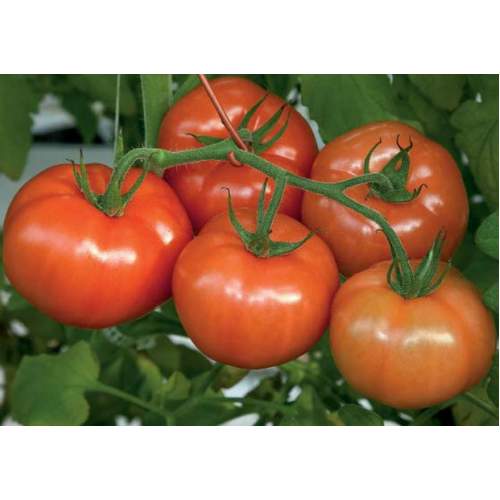 Hydrohumat. Rajčiny (skleníkové, odroda Гаяна F1), 2010, Bielorusko
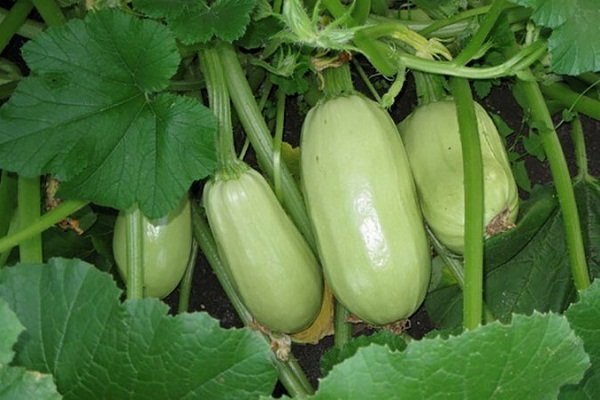 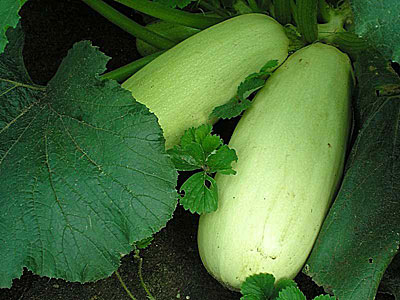 Hydrohumat. Cuketa(odroda Грибовский), 2009, Bielorusko
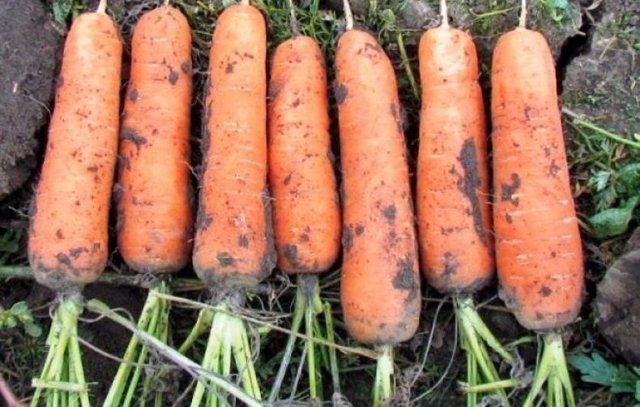 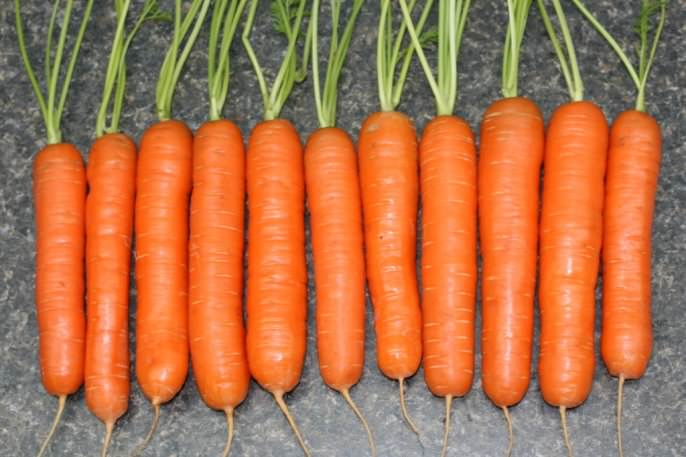 Hydrohumat. Mrkva (odroda Нантская), 2009, Bielorusko
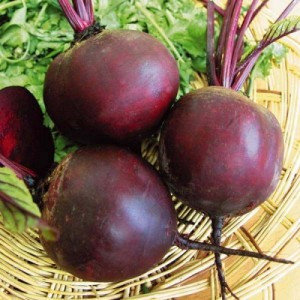 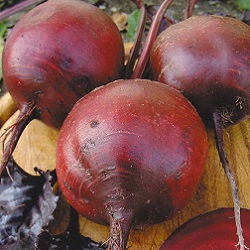 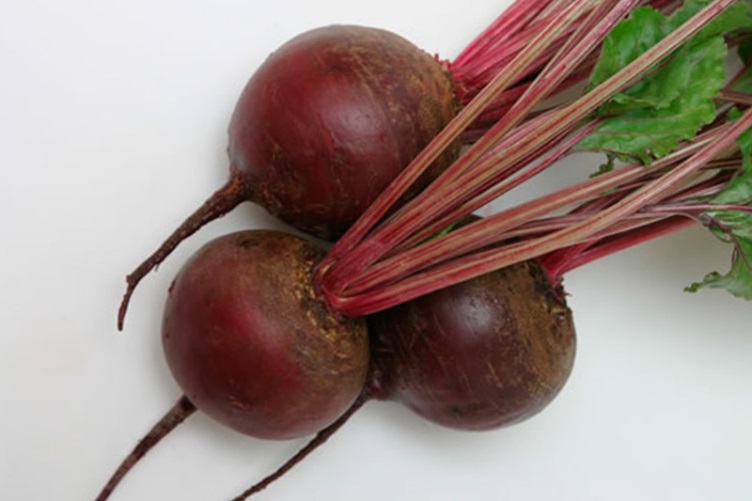 Hydrohumat. Repa červená(odroda Bordo), 2009, Bielorusko
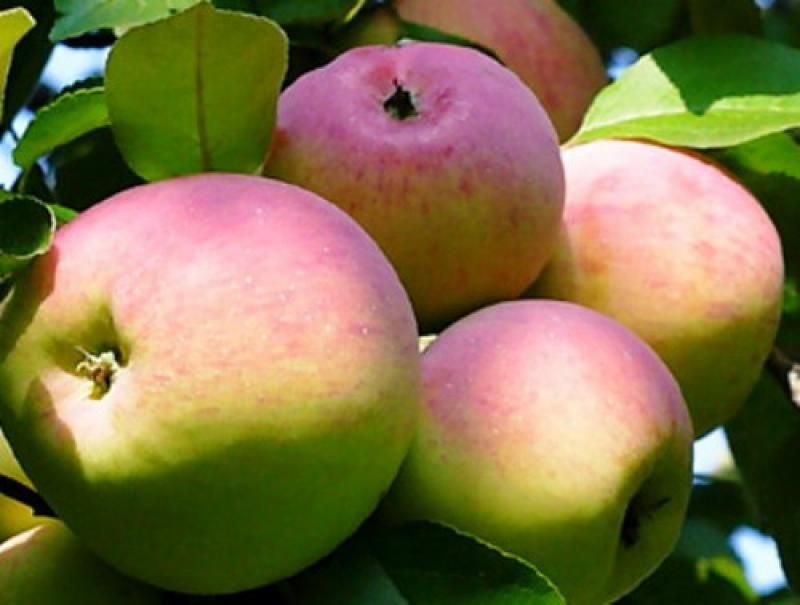 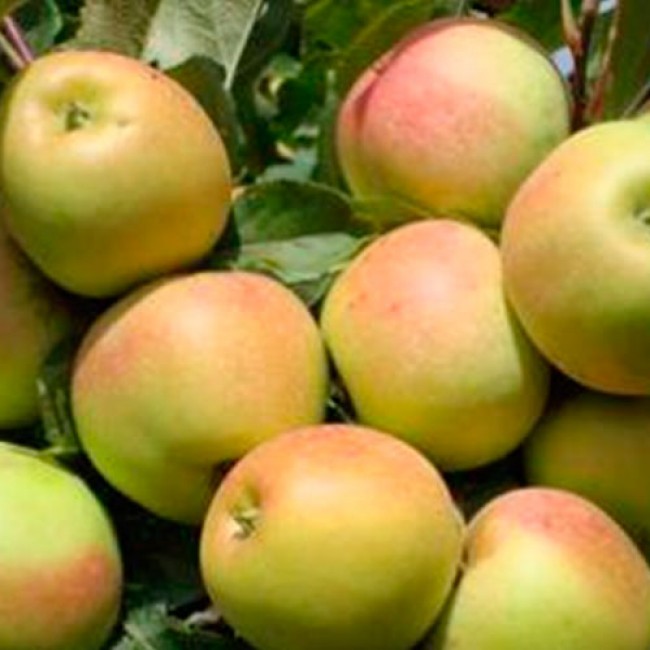 Hydrohumat. Jablká(odroda Alatau), 2007, Bielorusko
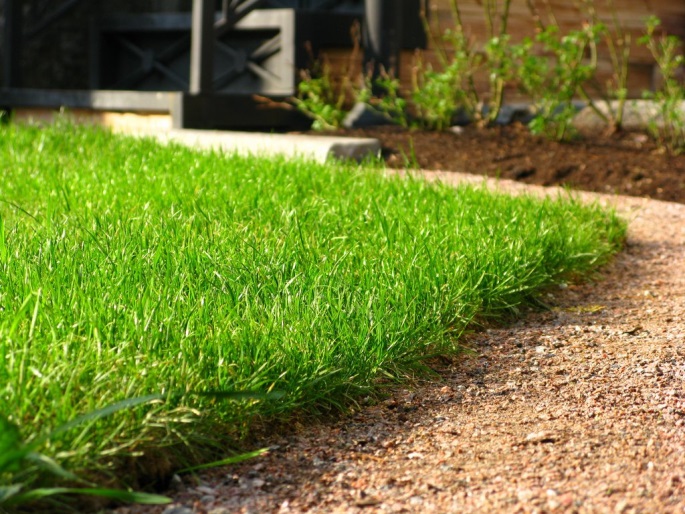 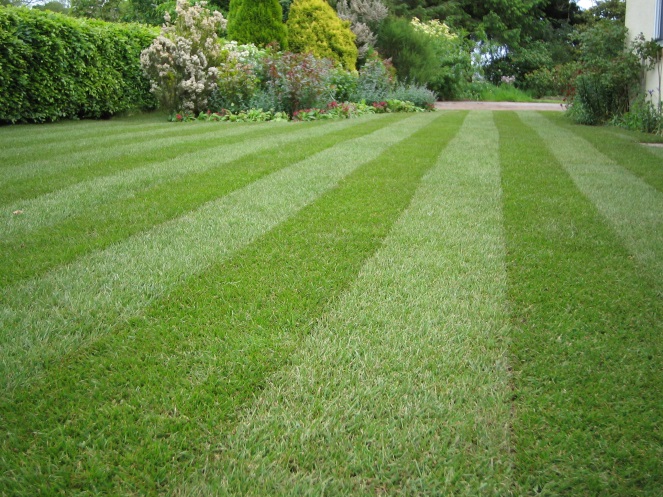 Hydrohumat. Trávniky(zmes tráv), 2013, Bielorusko
Kontakt: 
Argus gas & oil s.r.o.
Kupeľná 447/7, Bojnice 972 01
Výhradný distributér pre SR a ČR
Mgr. Anna Zubovská
belhnojiva@gmail.com
+421 917 44 29 35
Ďakujem za pozornosť!
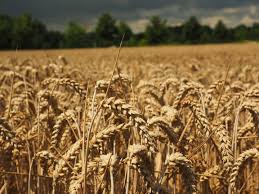 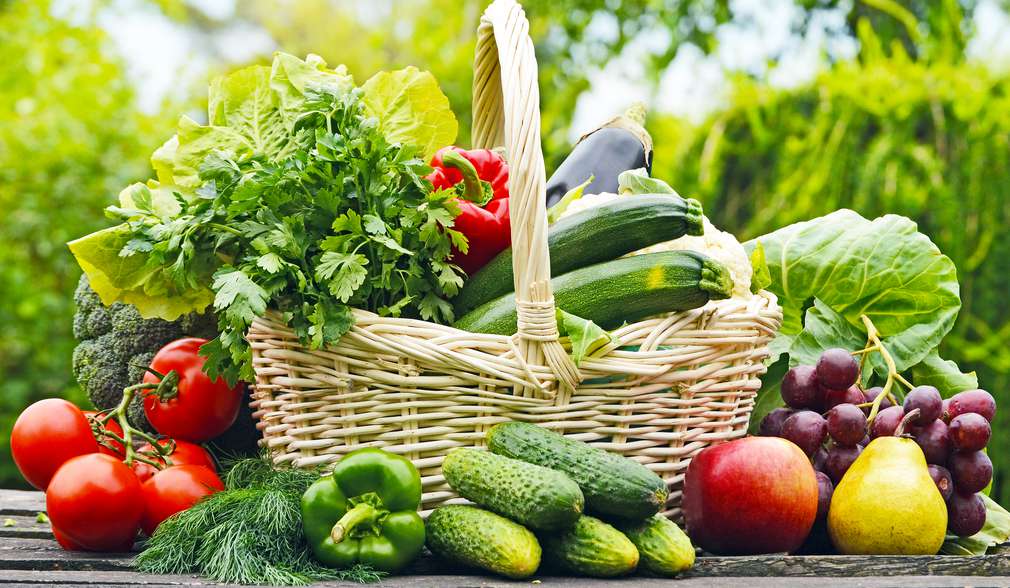 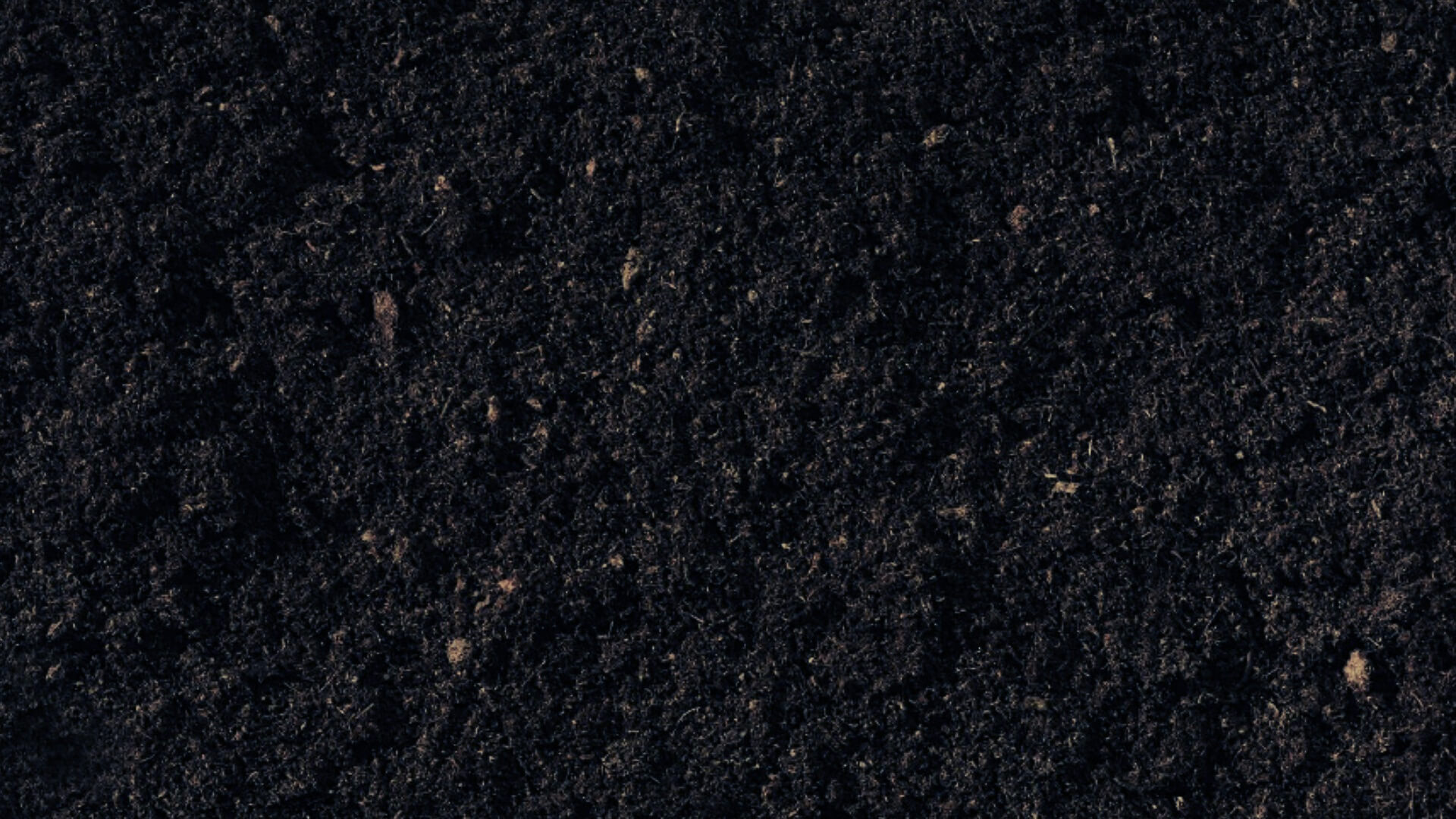